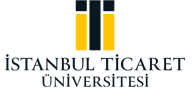 Motivasyon Kapsam Kuramları
Hamdican Gülgen
1
KURAMLAR’A GİRİŞ
Tarihsel süreç
Kapsam kuramları ve süreç kuramları
Güdüler ve ihtiyaçlar
2
KURAMLAR
Kapsam Kuramları:

Maslow’un İhtiyaçlar Hiyerarşisi Kuramı
Alderfer’in VIG Kuramı
Herzberg’in İki Faktör Kuramı
McClelland’ın İhtiyaç Başarısı Kuramı
3
01
Yiyecek, su, barınma vb.
Fiziksel İhtiyaçlar
Maslow’un İhtiyaçlar Hiyerarşisi (1943)
02
Korunma, güvenlik vb.
Güvenlik İhtiyacı
Ait Olma ve Sevgi İhtiyacı
03
İlişki kurma, arkadaşlık, sosyal çevre vb.
Kendini Gerçekleştirme
Değer İhtiyacı
Prestij, başarma duygusu, takdir edilme.
04
Yaşam amacı, hayattan tatmin.
05
4
Maslow’un Kuramının Kilit Noktaları
İlk kez motivasyonun bilimsel açıdan ele alınması.
Dünya çapında en fazla tanınan ve kullanılan kuram.
5
Maslow’un İhtiyaçlar Hiyerarşisi (1943)
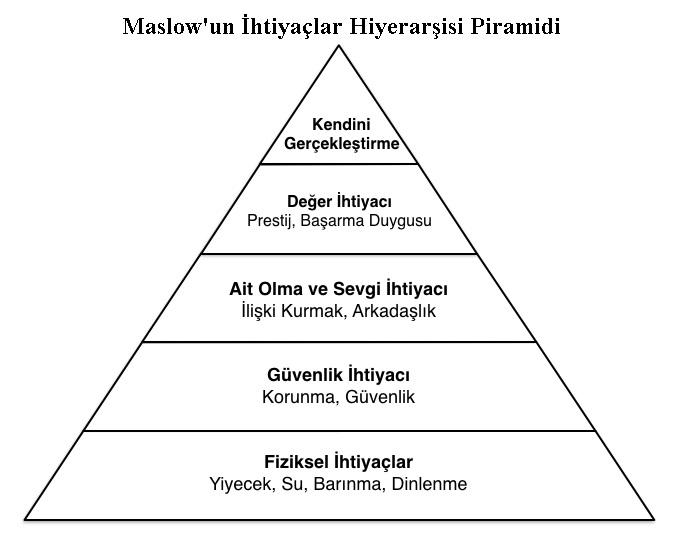 1960
6
Keith Davis’in İşletmede İnsan İlişkileri (1957)
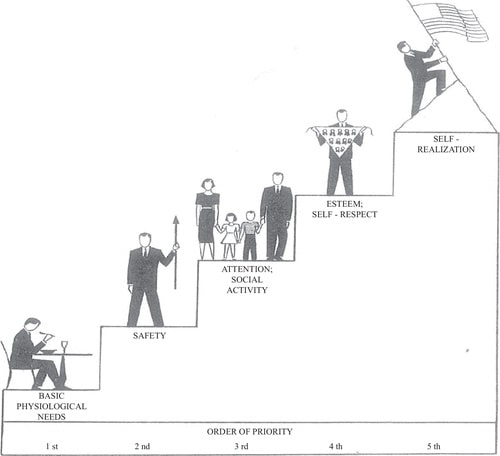 7
Alderfer’in V.I.G –ERG- Kuramı 
(1972)
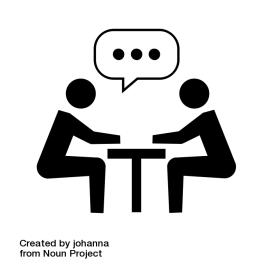 Gelişme Gereksinimi
Varoluş 
Gereksinimleri
İlişki Kurma Gereksinimi
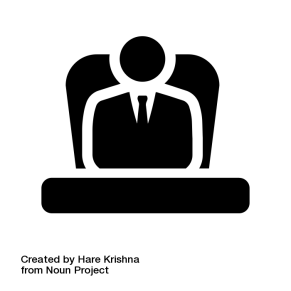 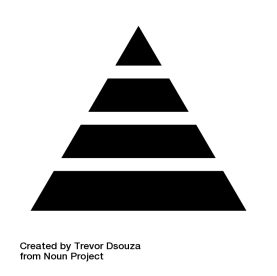 8
Alderfer’in Kuramının Kilit Noktaları
İnsanların örgüt olarak ele alınması.
İş yaşamına yönelik olması.
Lineer şekilde ilerlemesi.
9
Herzberg’in Çift Etmen Kuramı
(1955-1960)
Koruyucu Hijyen Faktörler:
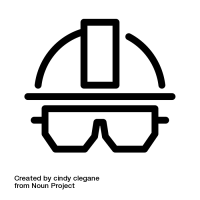 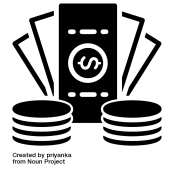 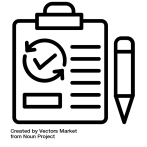 İŞ GÜVENLİĞİ
ÜCRET
DENETİM
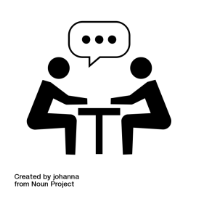 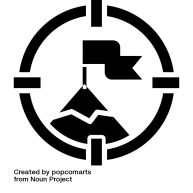 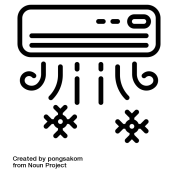 ÇALIŞMA KOŞULLARI
ŞİRKET POLİTKASI VE YÖNETİMİ
KİŞİLERARASI İLİŞKİLER
10
Herzberg’in Çift Etmen Kuramı
(1955-1960)
Motive Edici Faktörler:
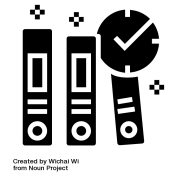 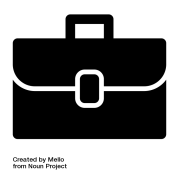 SORUMLULUK
İŞİN KENDİSİ
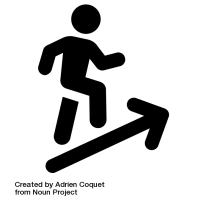 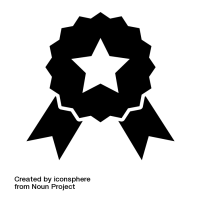 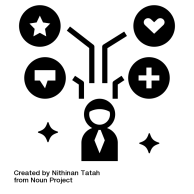 YÜKSELME
BAŞARI DUYGUSU
KİŞİSEL GELİŞİM
11
Herzberg’in Kuramının Kilit Noktaları
Tatmin ve tatminsizliğin ayrı ayrı incelenmiş olması.
Diğer kuramlardan farklı olarak var olan motivasyonu olumsuz etkileyen durumların araştırmada olması.
Sıralı bir düzeninin olmaması.
12
McClelland’ın İhtiyaç Başarısı Kuramı
Başarı güdüsü zor bir işin üstlenilmesi ve kişinin performansının sonuçları için kişisel sorumluluk alması gibi davranışlarıyla dışa vurmaktadır.
BAŞARI GEREKSİNİMİ
Yüksek güç gereksinimi içerisindeki bireyler kendi çevresini, finansal ve maddi kaynakları, bilgiyi ve diğer insanları kontrol altına alma arzusu göstermektedir.
GÜÇ
GEREKSİNİMİ
Sosyal ilişkilerinde devam ettirerek daha fazla zaman harcamakla birlikte ,gruplara katılarak sevilmeyi ve benimsenmeyi tercih ederek bu gereksinimi karşılamak ister.
YAKIN İLİŞKİ GEREKSİNİMİ
13
McClelland Kuramının Kilit Noktaları
Henry Murray’ın kuramının üzerine kurulmuştur. 
Araştırmalar bireysel ve ulusal düzeyde çıkarımlar yapabilmiştir.
İhtiyaçların ve gereksinimlerin öğrenilmiş olduğunu söylemiştir.
14
Kuramların Karşılaştırılması ve Bağlantıları
Kendini Gerçekleştirme
Motive Edici Faktörler
Başarı Gereksinimi
Gelişme Gereksinimi
Değer
Güç Gereksinimi
Ait Olma ve Sevgi
İlişki Kurma  Gereksinimi
Yakın İlişki Gereksinimi
Hijyen Faktörler
Güvenlik
Varoluş Gereksinimi
Fiziksel
15
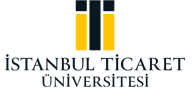 Teşekkürler.
Hamdican Gülgen
16